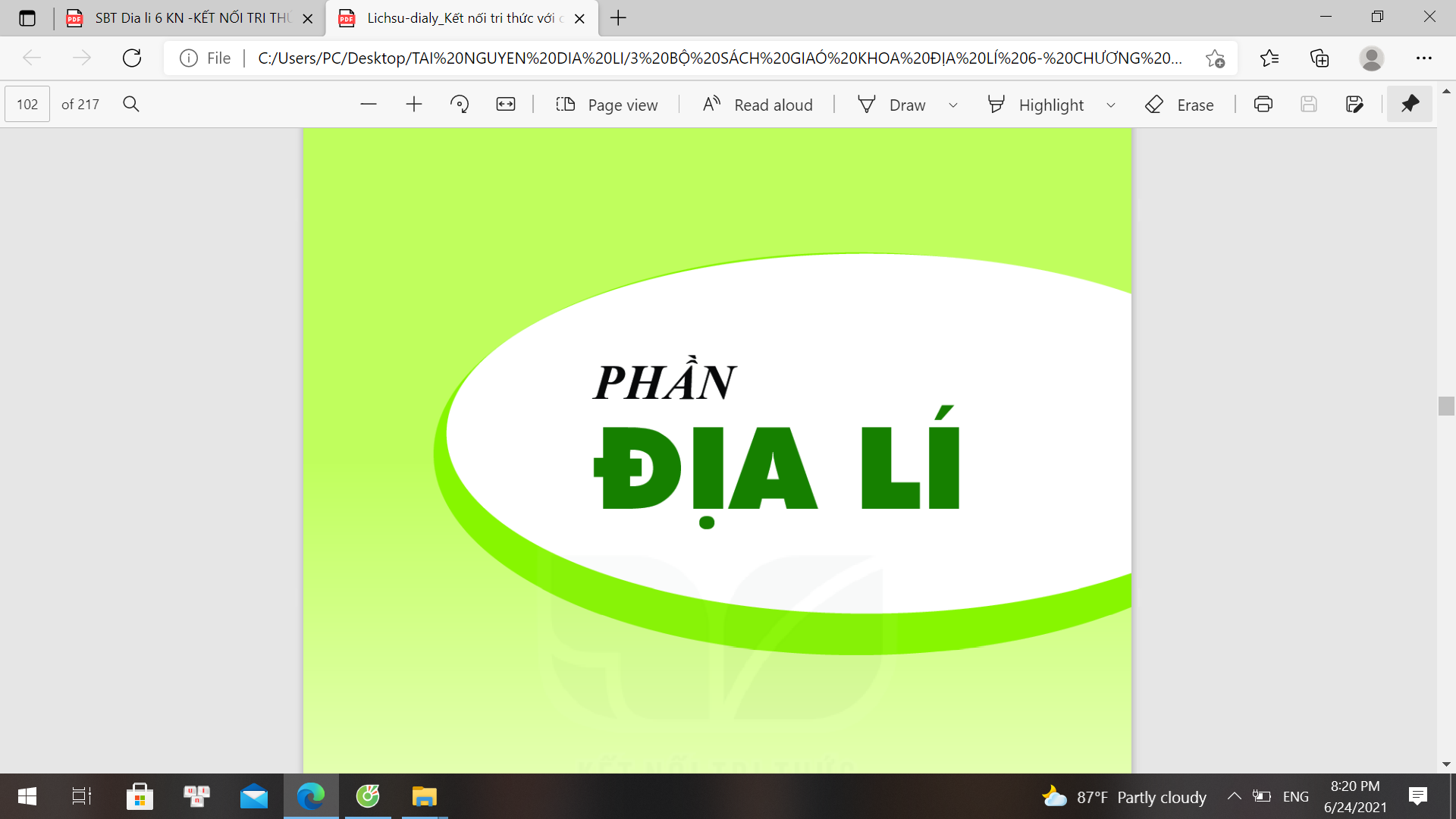 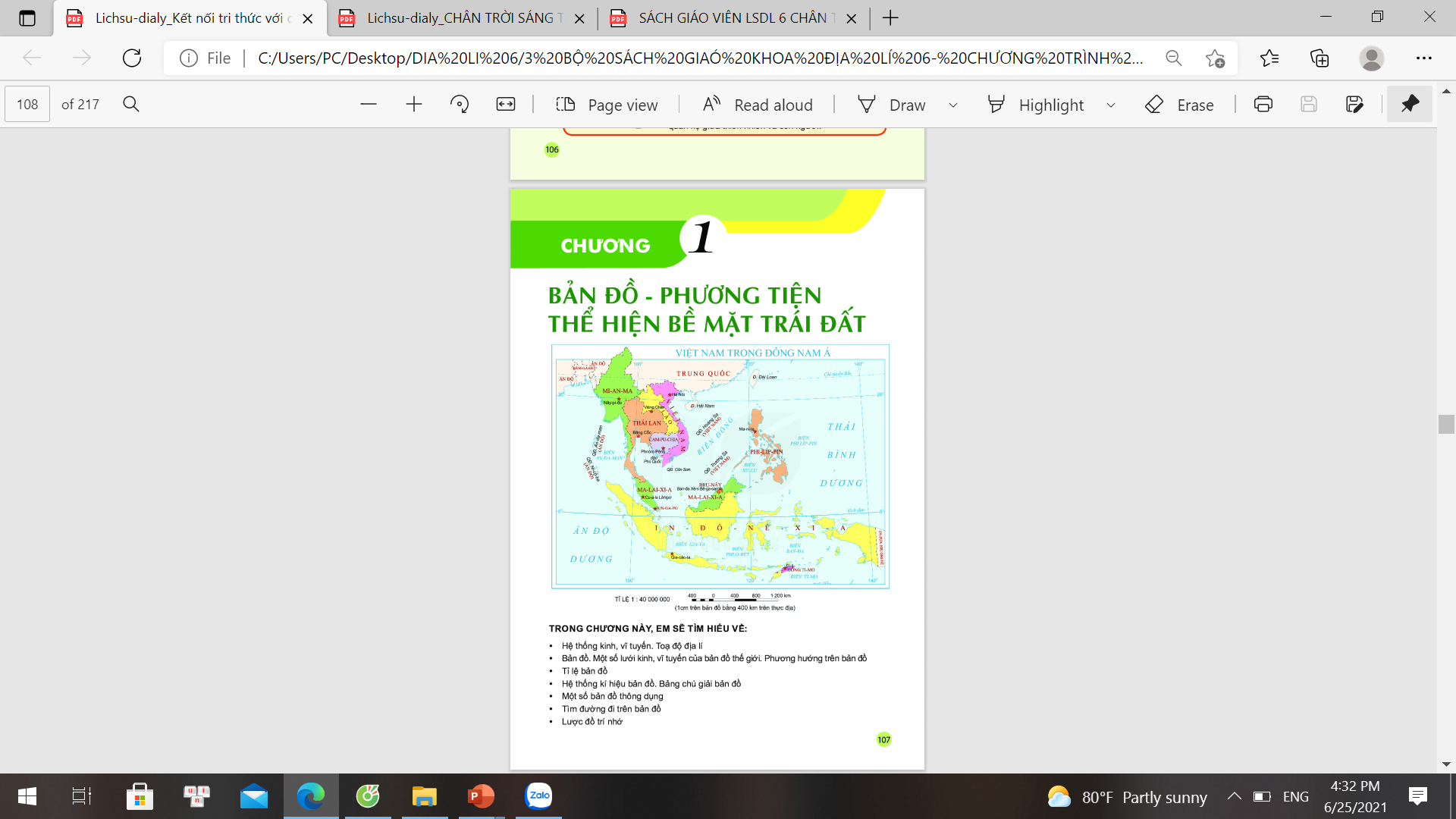 BẢN ĐỒ - PHƯƠNG TIỆN 
THỂ HIỆN BỀ MẶT TRÁI ĐẤT
NỘI DUNG CHƯƠNG I
Hệ thống kinh, vĩ tuyến. Tọa độ địa lí
1
Bản đồ. Một số lưới kinh vĩ tuyến của bản đồ thế giới. Phương hướng trên bản đồ
2
Tỉ lệ bản đồ
3
Hệ thống kí hiệu bản đồ. Bảng chú giải bản đồ
4
Một số bản đồ thông dụng
5
Tìm đường đi trên bản đồ
6
6
Lược đồ trí nhớ
7
HỆ THỐNG KINH, VĨ TUYẾN. TỌA ĐỘ ĐỊA LÍ
BÀI 1
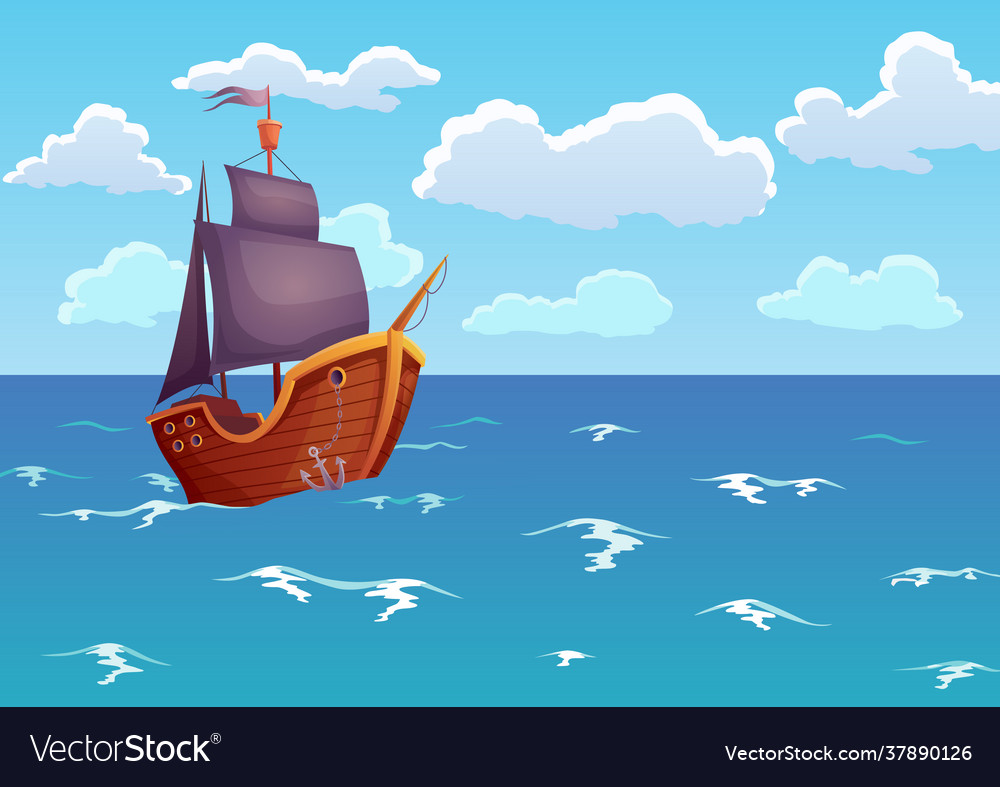 [Speaker Notes: Dẫn bài: Ngày xưa, trong những cuộc hành trình, các tàu biển thường xuyên bị mất phương hướng. Ví dụ, một cơn bão có thể đưa tàu đi xa hơn nơi nó muốn đến. Để khắc phục điều này, con người đã nỗ lực tìm kiếm cách xác định vị trí, cách tìm đường đi đến mọi địa  điểm trên bề mặt Trái Đất. Vì thế, 1 mạng lưới kinh tuyến vĩ tuyến tưởng tượng bao phủ toàn bộ quả địa cầu đã ra đời, giúp họ làm điều này]
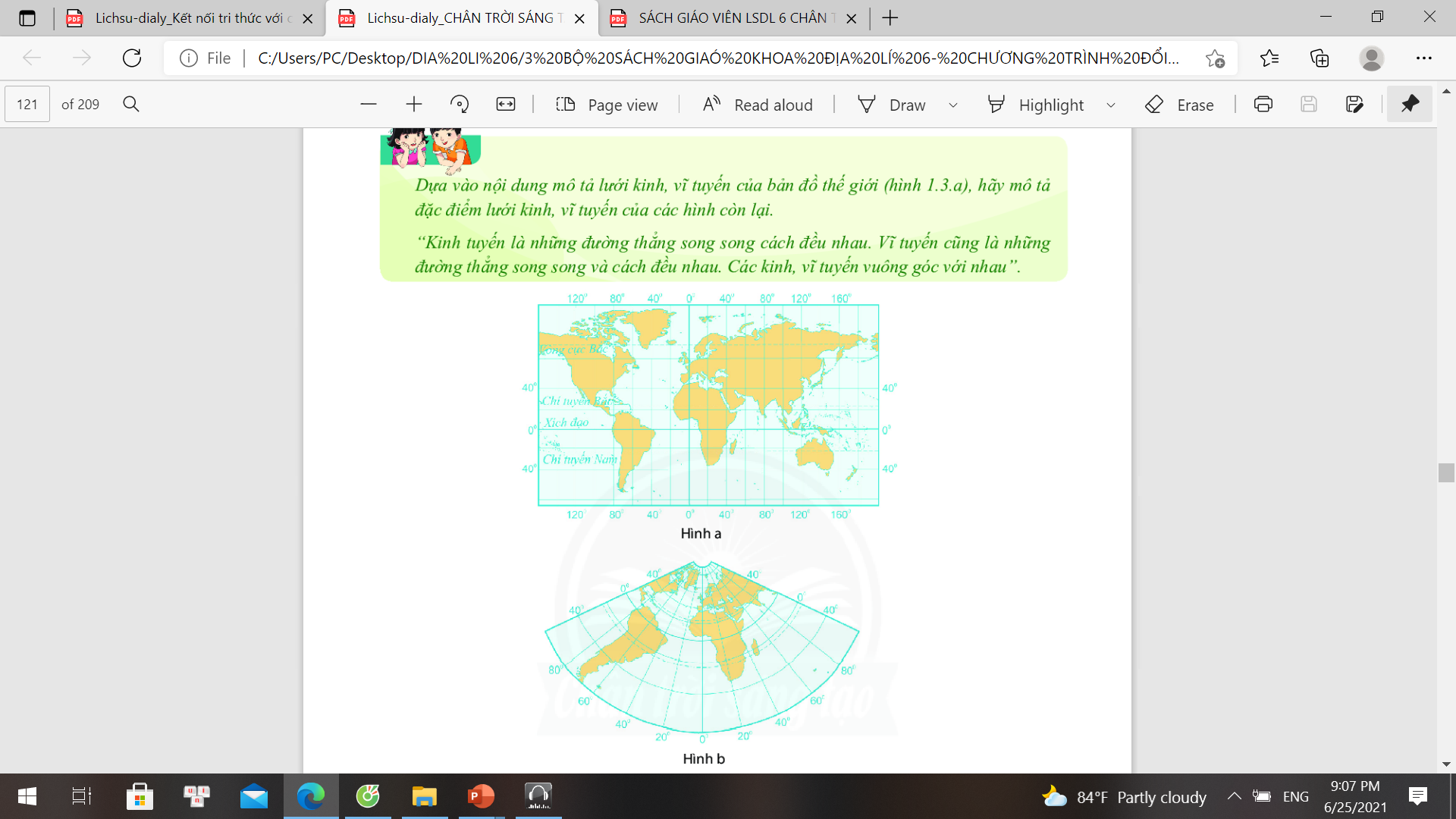 01
Hệ thống kinh, vĩ tuyến
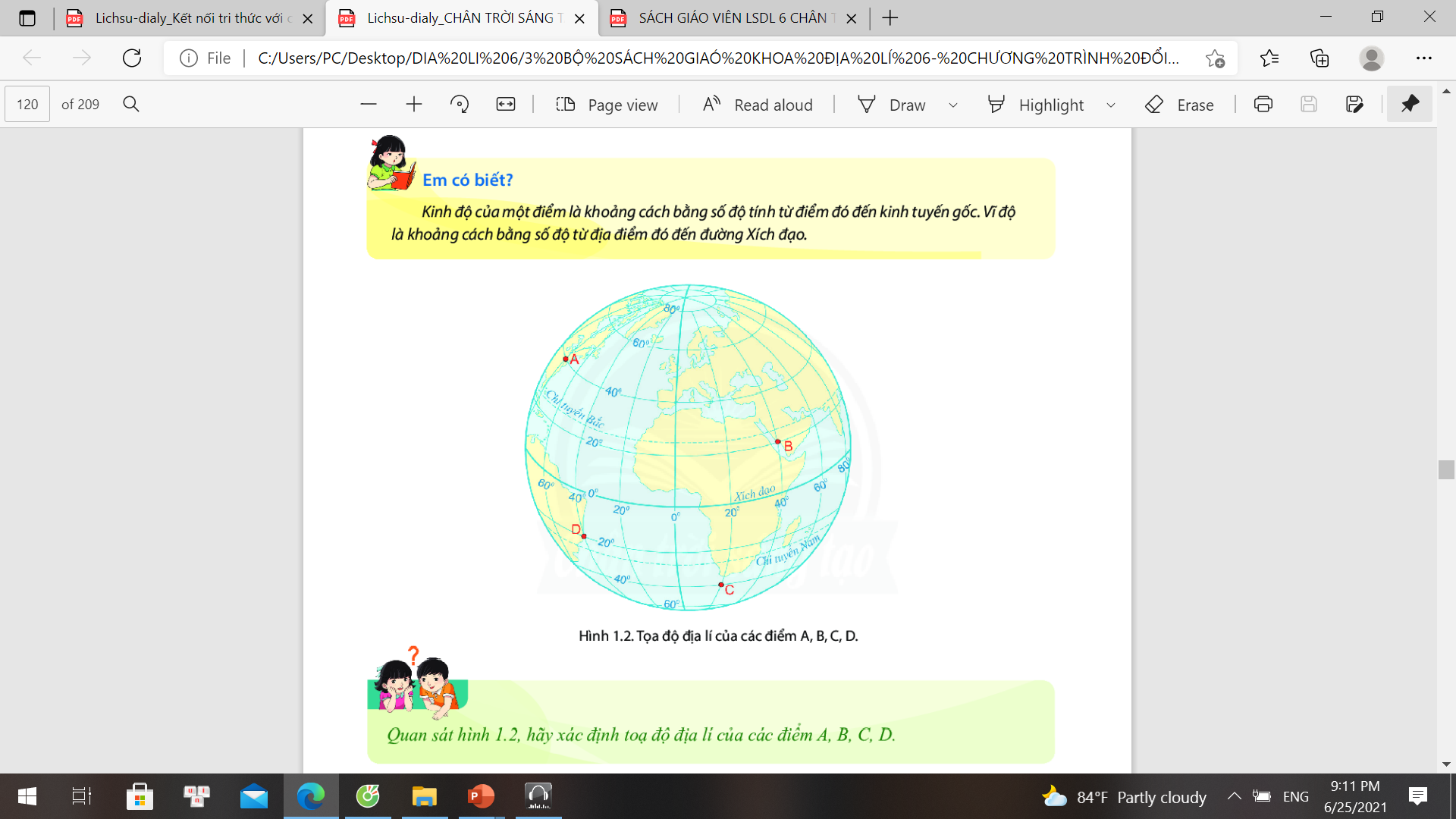 02
Kinh độ, vĩ độ và tọa độ địa lí
Hệ thống kinh, vĩ tuyến
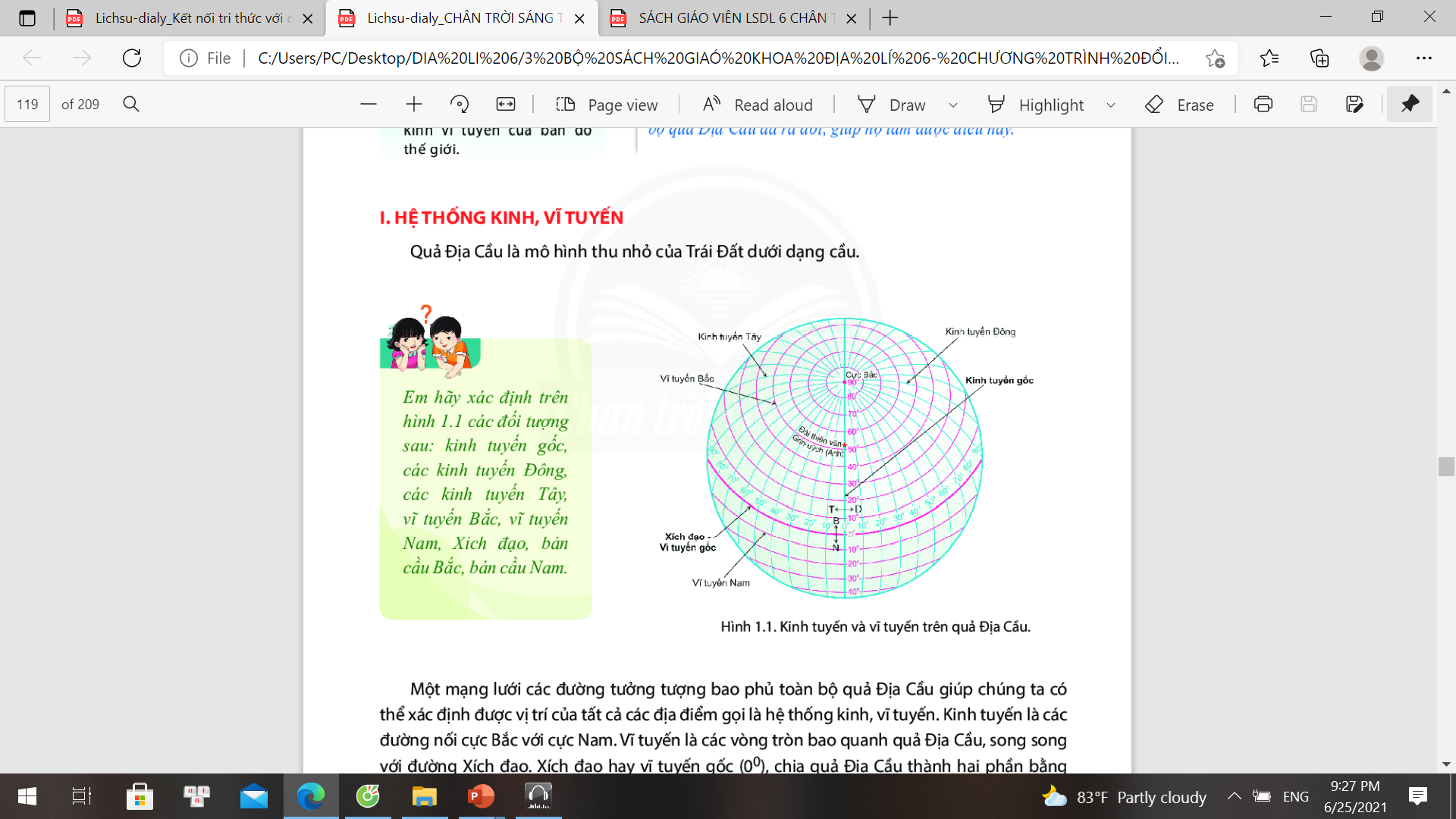 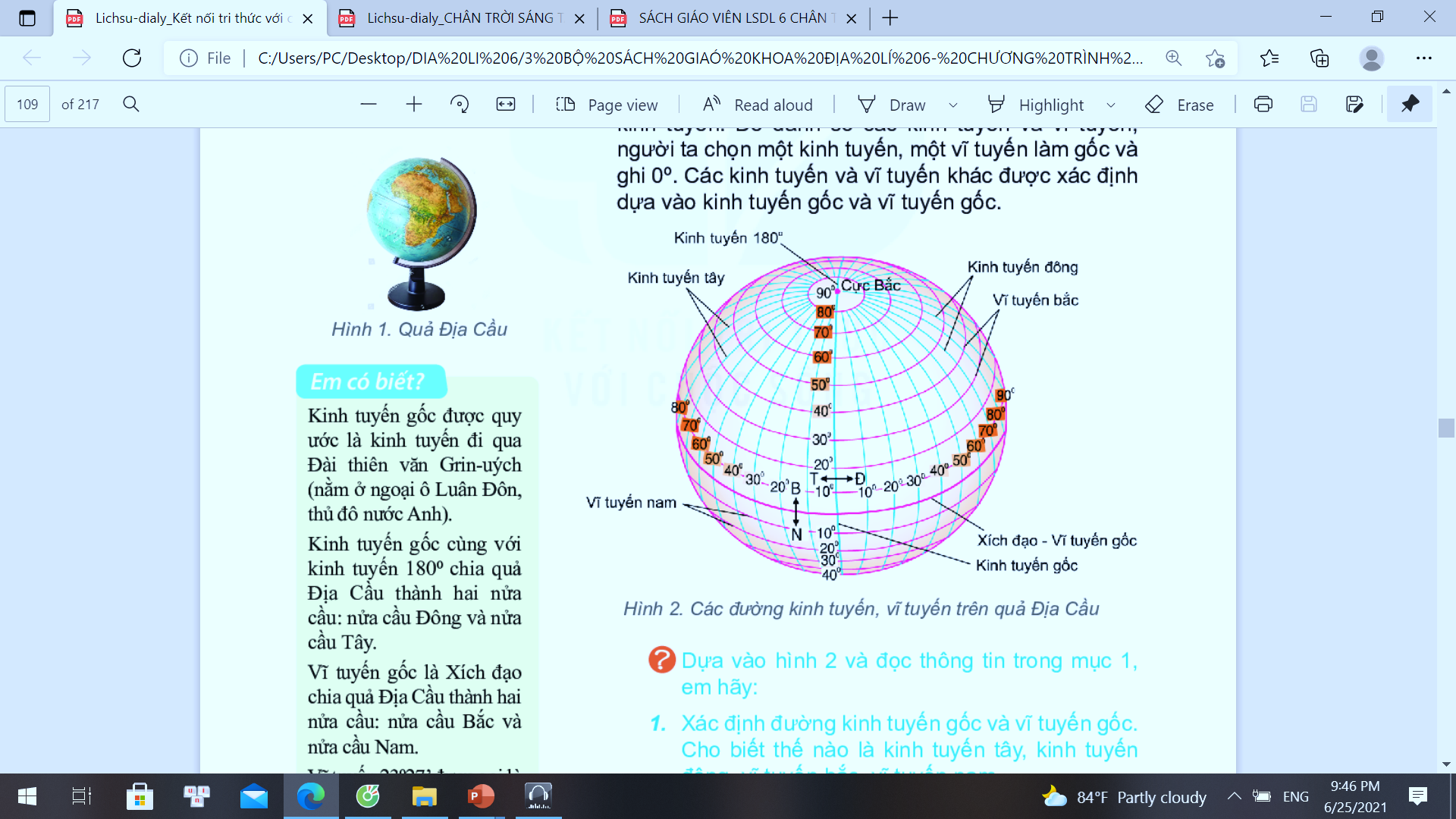 Thế nào là 
kinh tuyến tây, kinh tuyến đông, vĩ độ bắc, 
vĩ độ nam?
Hãy xác định đường
 kinh tuyến gốc
 và vĩ tuyến gốc?
Hình 2. Các đường kinh tuyến, vĩ tuyến trên quả Địa cầu
Hệ thống kinh, vĩ tuyến
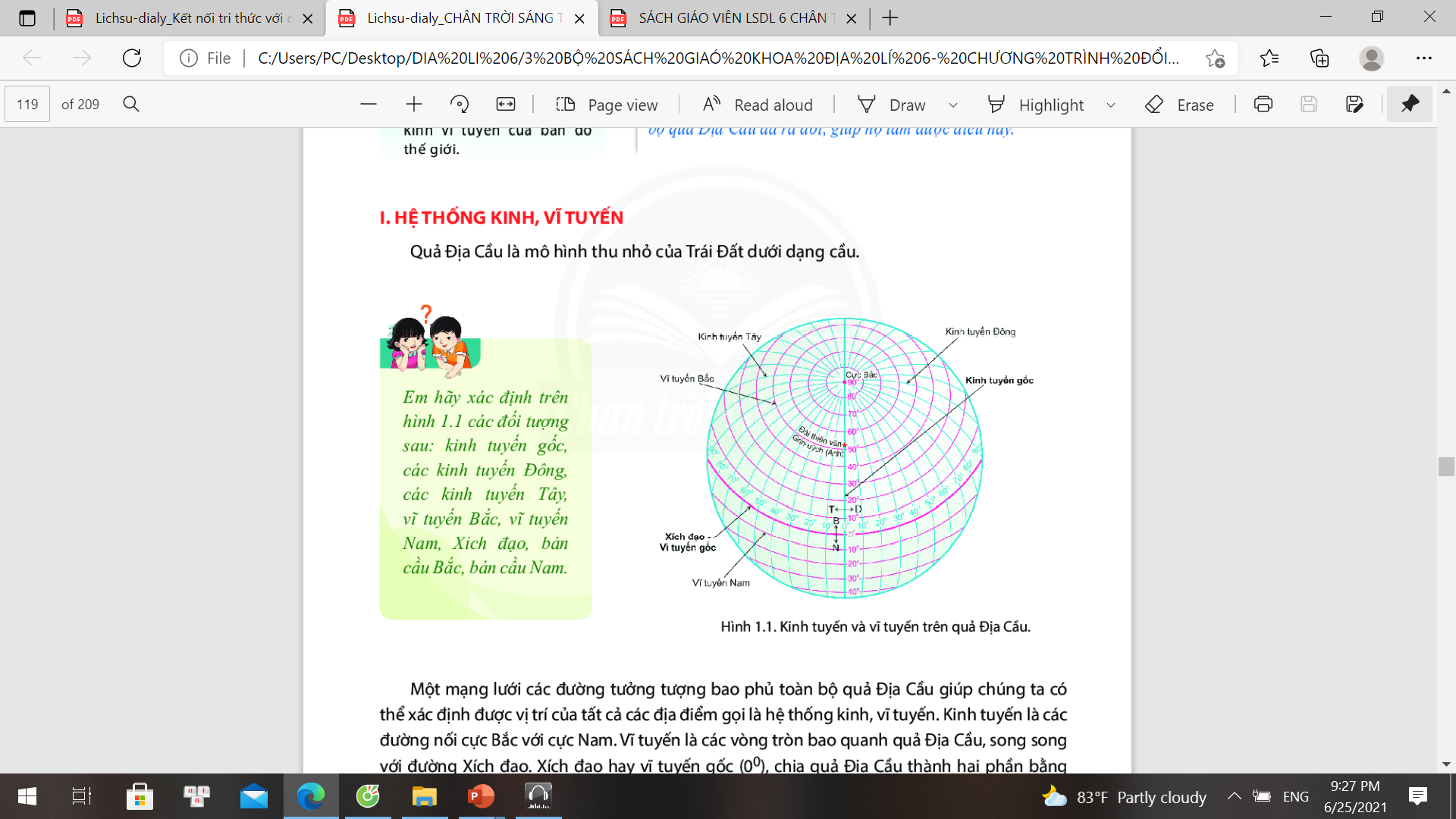 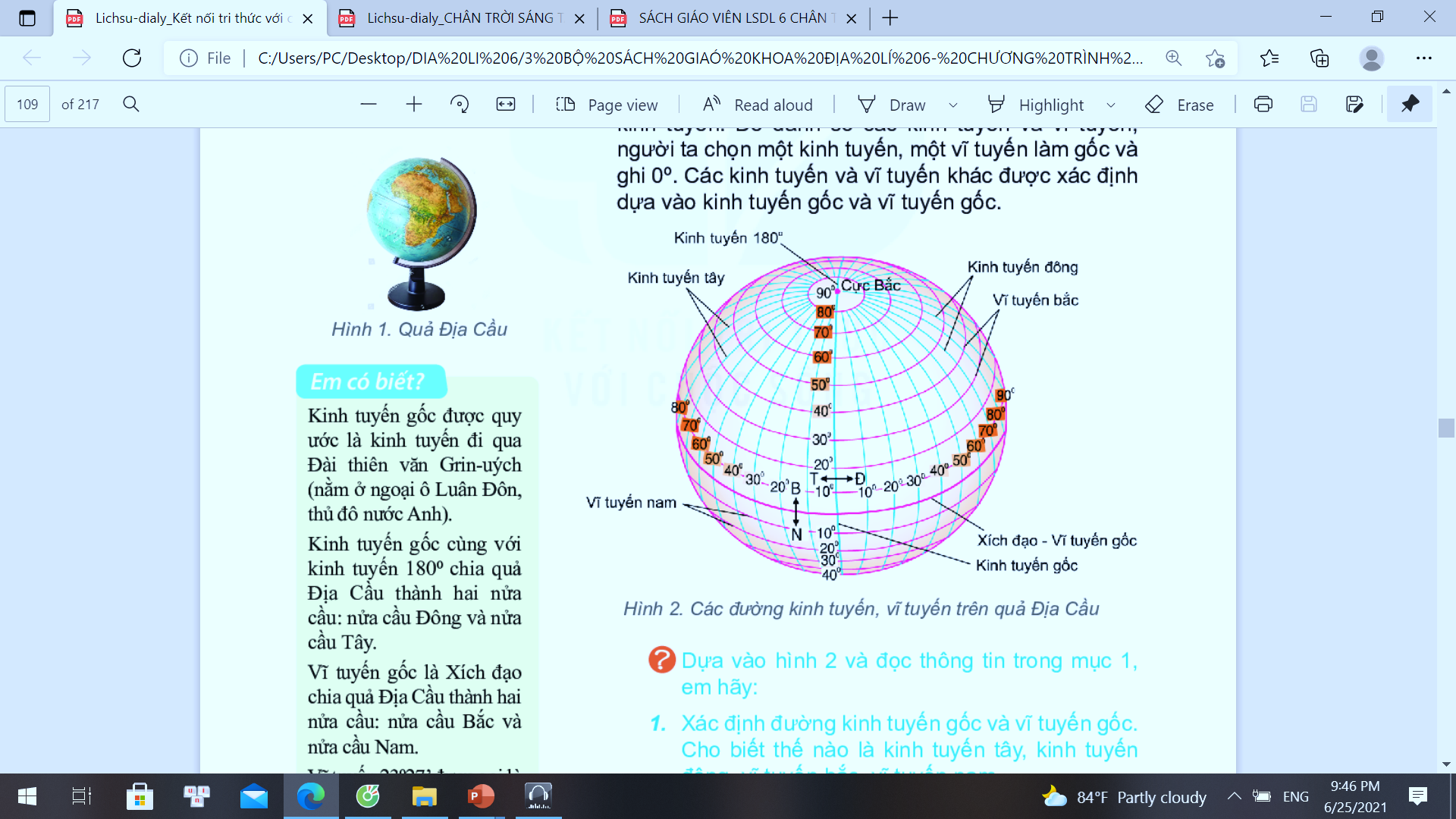 So sánh độ dài giữa các kinh tuyến với nhau và độ dài giữa các vĩ tuyến với nhau?
Hình 2. Các đường kinh tuyến, vĩ tuyến trên quả Địa cầu
Hệ thống kinh, vĩ tuyến
a. Kinh tuyến
-  Kinh tuyến là những đường nối liền cực bắc với cực nam.
- Kinh tuyến gốc có trị số là 0.
- Kinh tuyến đông là những kinh tuyến nằm bên phải kinh tuyến gốc đến đường kinh tuyến 180.
- Kinh tuyến tâylà những kinh tuyến nằm bên trái kinh tuyến gốc đến đường kinh tuyến 180.
b. Vĩ tuyến: 
 - Vĩ tuyến là những đường vuông góc với kinh tuyến.
- Vĩ tuyến gốc có trị số 0 và là vĩ tuyến có độ dài lớn nhất.
- Vĩ tuyến bắc là những vĩ tuyến nằm từ vĩ tuyến gốc đến cực Bắc.
- Vĩ tuyến nam là những vĩ tuyến nằm từ vĩ tuyến gốc đến cực Nam.
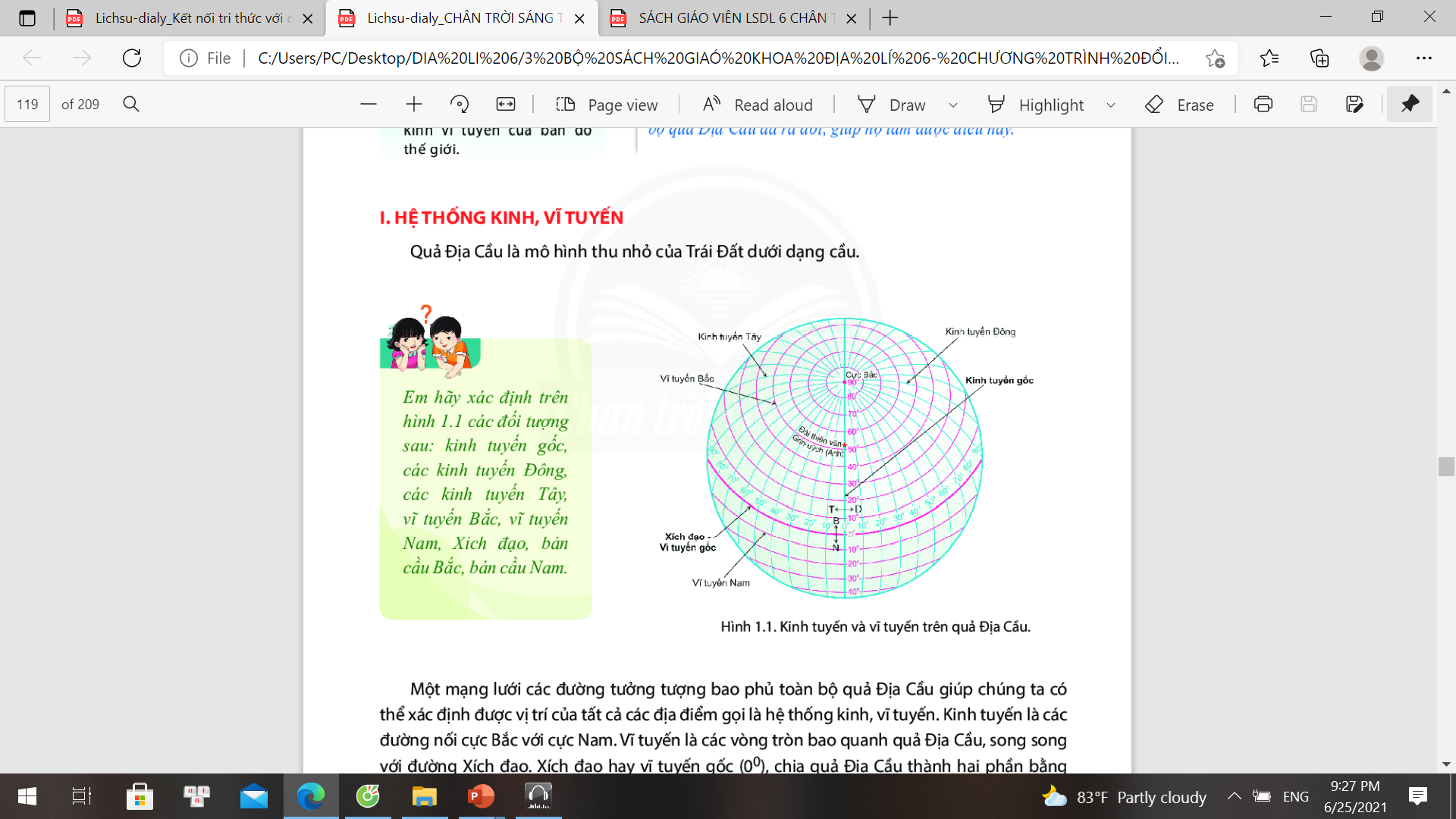 Em học vê kinh, vĩ tuyến
TÔI TÀI NĂNG
Ghép nối các ô bên trái với các ô bên phải sao cho phù hợp
Đáp án:
1 - b, 2 - c, 3 - e, 4 – c, 5 - d
Kinh độ, vĩ độ và tọa độ địa lí
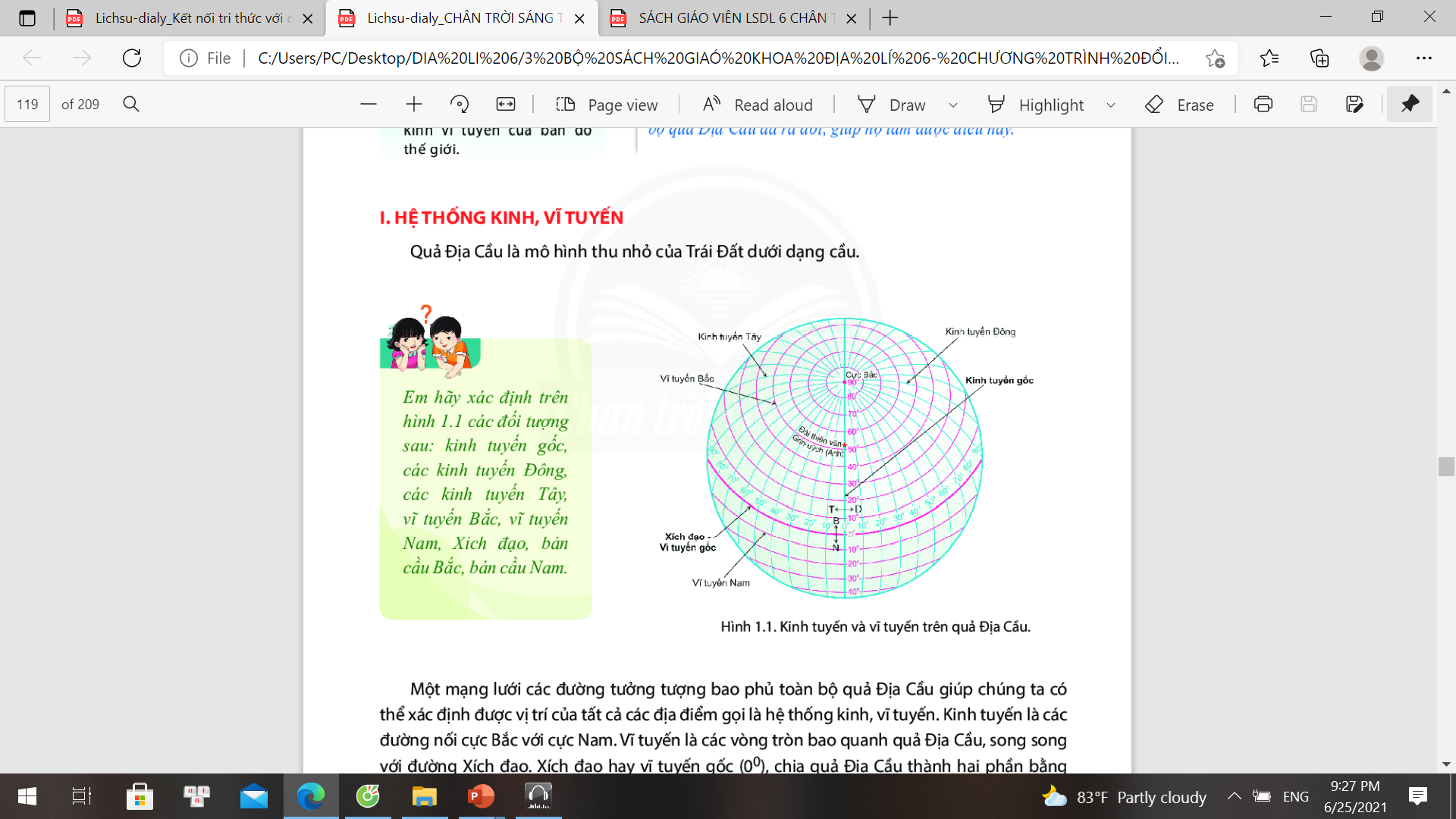 THẢO LUẬN NHÓM ĐÔI
Thế nào là kinh độ, vĩ độ?
Tọa độ địa lí của một điểm trên quả Địa cầu/ bản đồ được xác định như thế nào?
[Speaker Notes: Giáo viên hỏi thêm: Khi xác định tọa độ của 1 điểm cần chú ý điều gì? (Khi nêu vĩ độ cần chỉ rõ vĩ độ nằm phía bắc hay phía nam xích đạo, tương tự khi nêu kinh độ cần chỉ rõ nằm phía đông hay phía tây kinh tuyến gốc) Vĩđộ viết trước, kinh độ viết sau.]
Kinh độ, vĩ độ và tọa độ địa lí
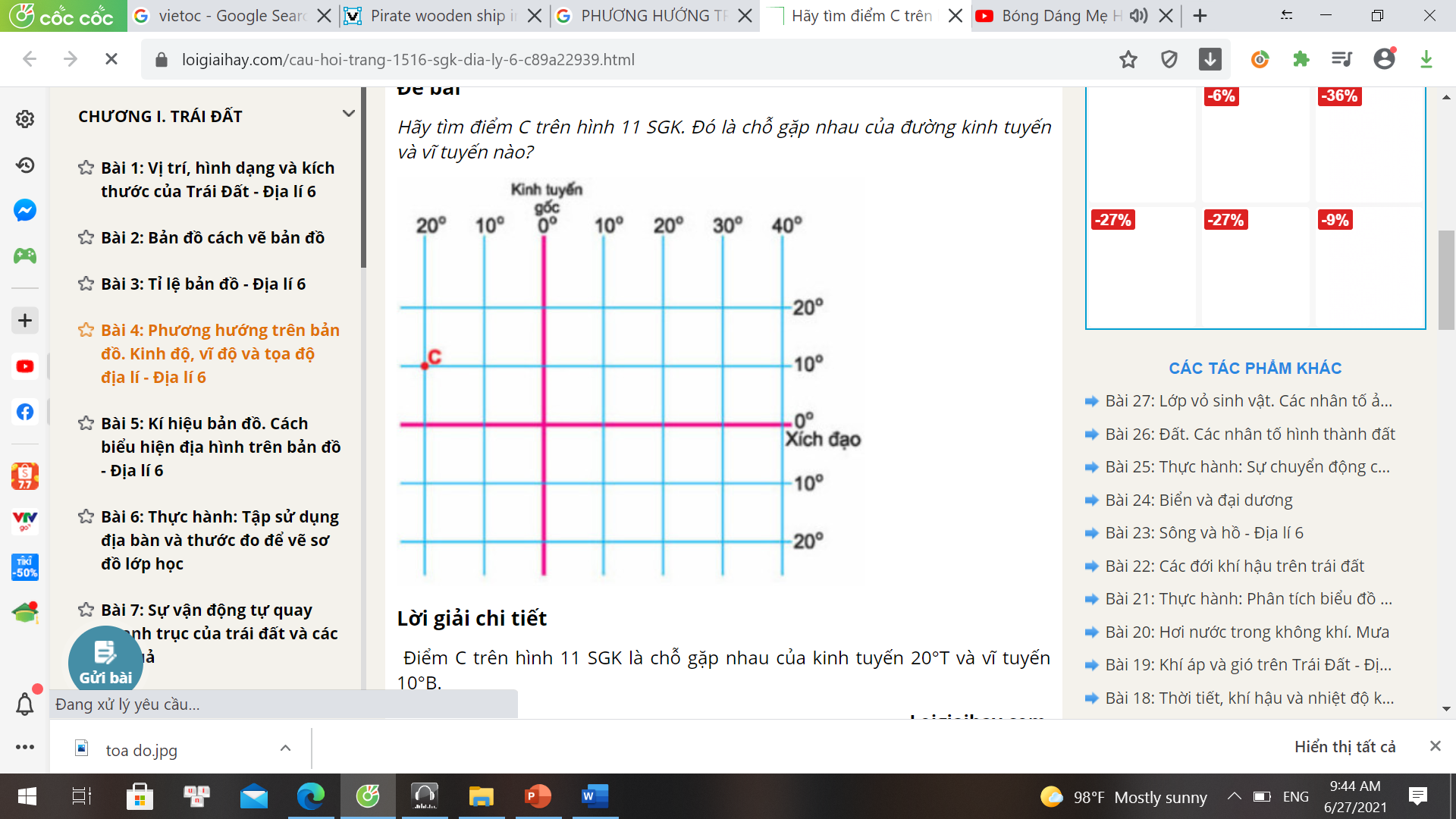 200 Tây
Tọa độ C
100 Bắc
Kinh độ
Vĩ độ
Kinh độ, vĩ độ và tọa độ địa lí
- Kinh độ của một điểm là khoảng cách được tính từ kinh độ của điểm đó đến kinh tuyến gốc.
- Vĩ độ của một điểm là khoảng cách được tính từ vĩ độ của điểm đó đến vĩ tuyến gốc.
Tọa độ địa lí của một điểm được xác định là số kinh độ và vĩ độ của điểm đó trên bản đồ hay quả Địa Cầu.
Cách viết tọa độ địa lí một điểm (điểm A) như sau: A (kinh độ, vĩ độ)
Kinh độ
A
Vĩ độ
Kinh độ, vĩ độ và tọa độ địa lí
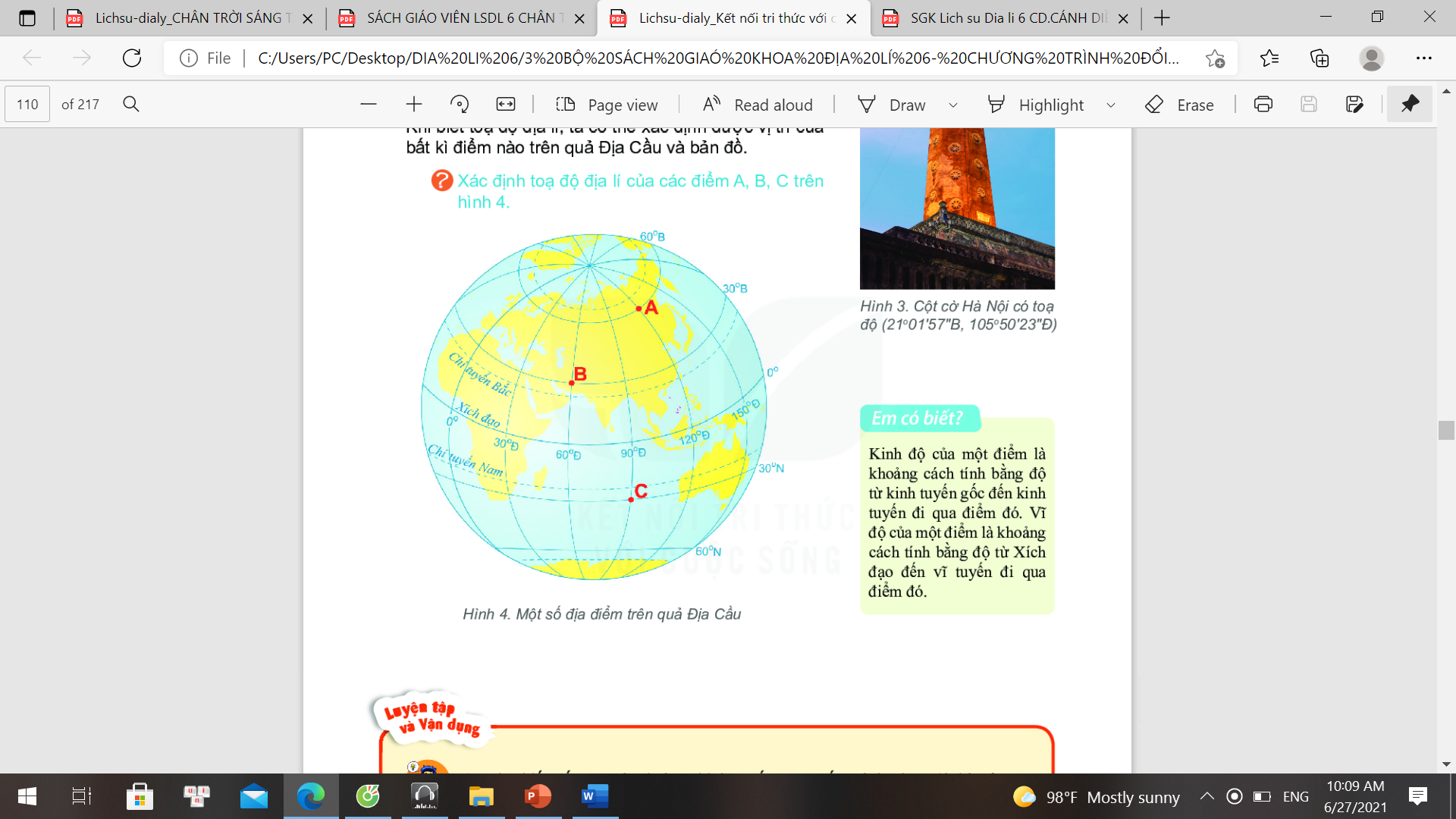 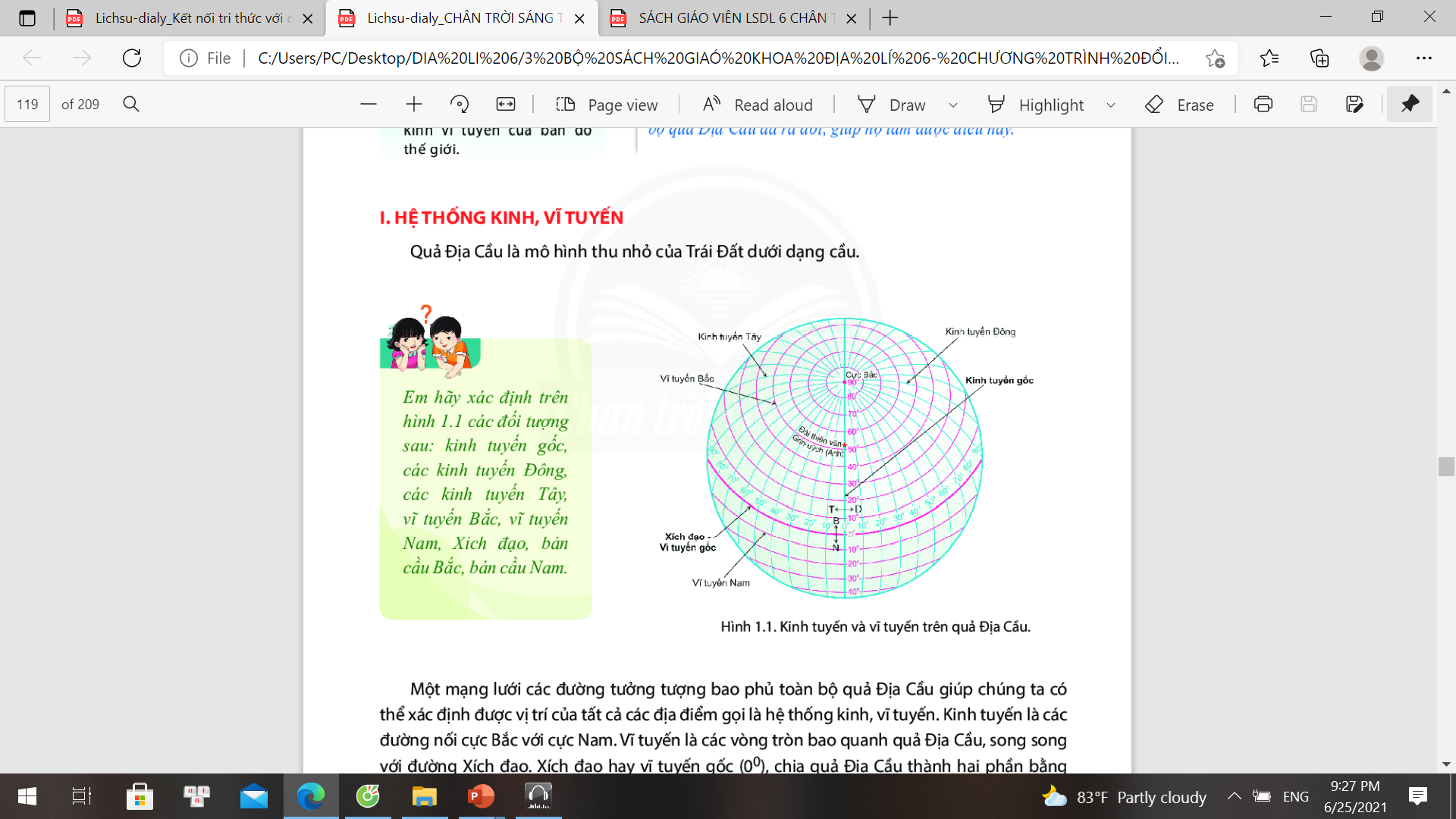 Xác định tọa độ địa lí của các điểm A, B, C trên hình 4?
1200 Đ
A
600 B
600 Đ
B
300 B
900 Đ
C
300 N
Hình 4. Một số địa điểm trên quả Địa cầu
LUYỆN TẬP VÀ VẬN DỤNG
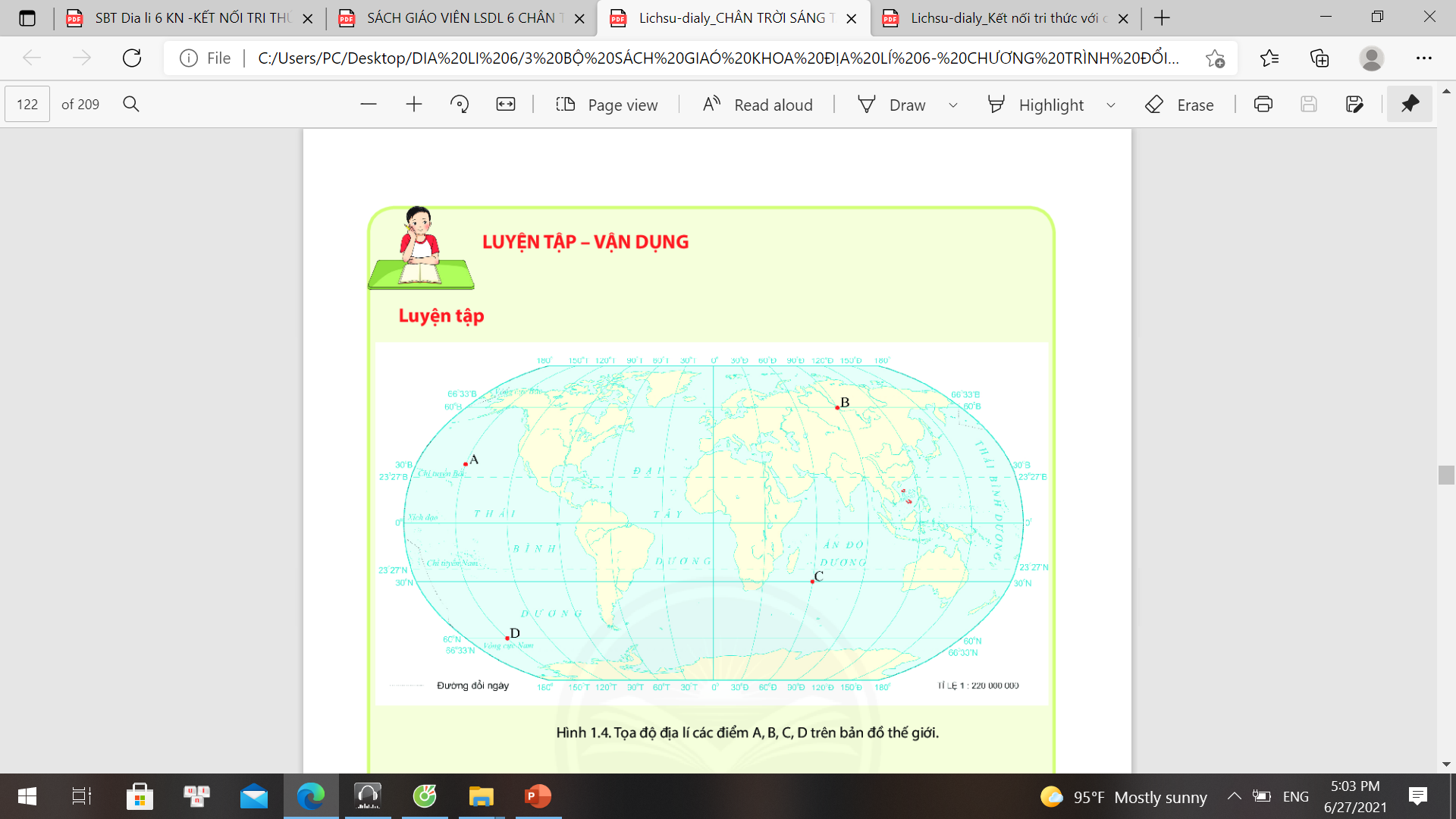 1. Nếu vẽ các đường kinh tuyến,
 vĩ tuyến cách nhau 10 thì trên quả Địa cầu có bao nhiêu kinh tuyến, vĩ tuyến?
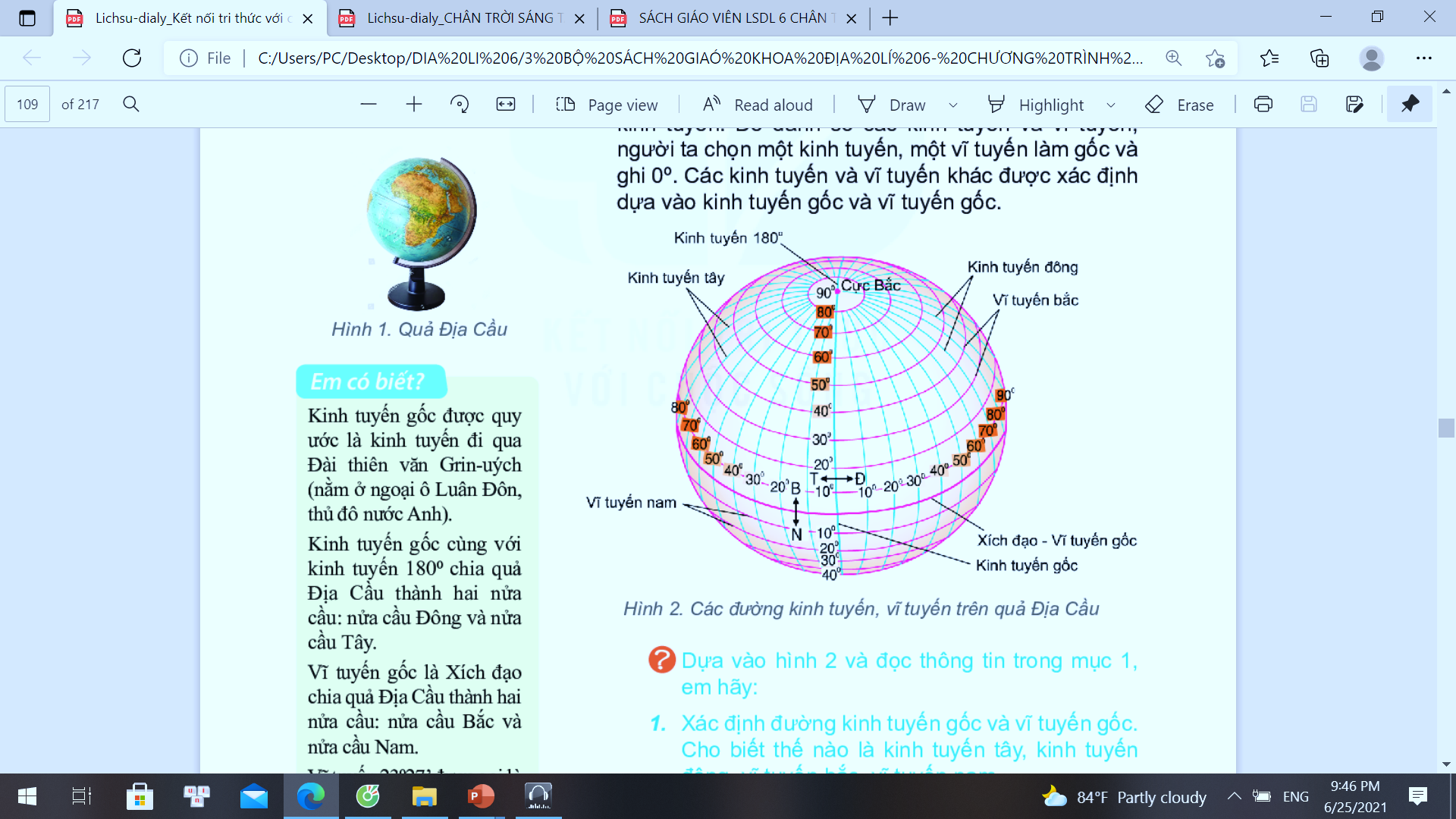 Hình 2. Các đường kinh tuyến, vĩ tuyến trên quả Địa cầu
2. Hãy chú thích cho hình sau dựa vào các dữ liệu: xích đạo, chí tuyến bắc, chí tuyến nam, vòng cực bắc, vòng cực nam?
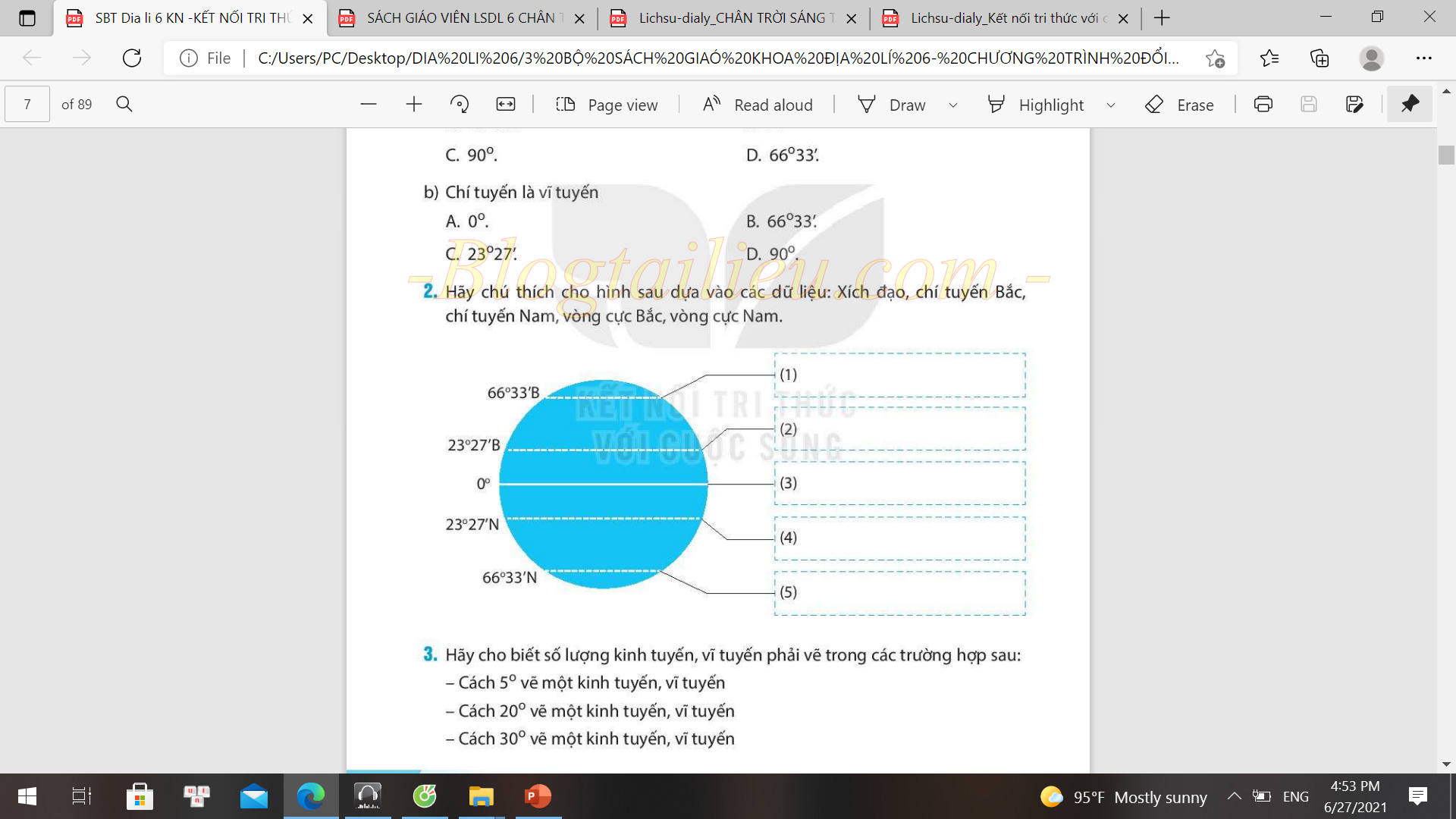 Vòng cực bắc
Chí tuyến bắc
Xích đạo
Chí tuyến nam
Vòng cực nam
Dặn dò
1. Tra cứu thông tin ghi tọa độ địa lí các điểm cực ( Bắc, Nam, Đông, Tây) trên phần đất liền của nước ta?
2. Học bài cũ. Xem trước bài 2 
“ Bản đồ. Một số lưới kinh vĩ tuyến. Phương hướng trên bản đồ”.
[Speaker Notes: Phần này thầy cô linh động]
Cảm ơn
các em đã chú ý lắng nghe!
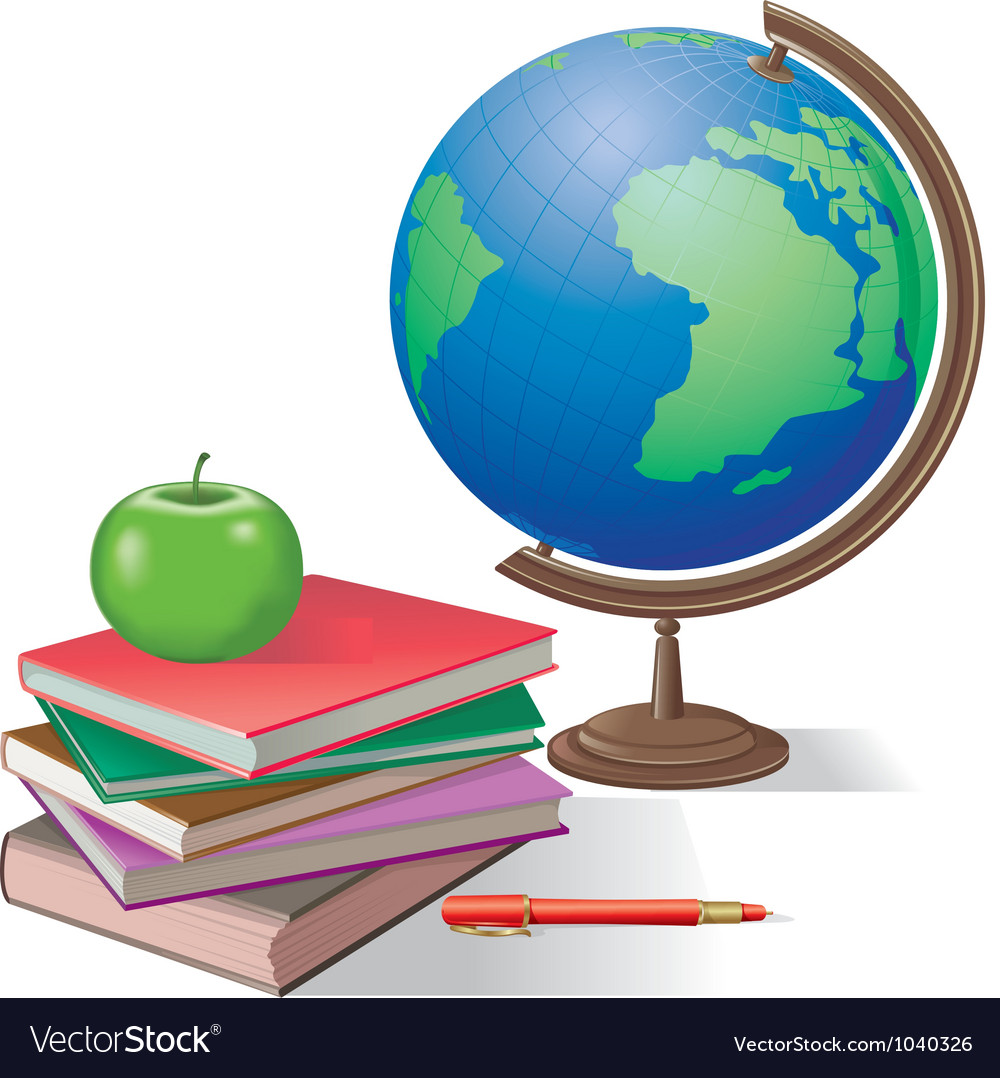